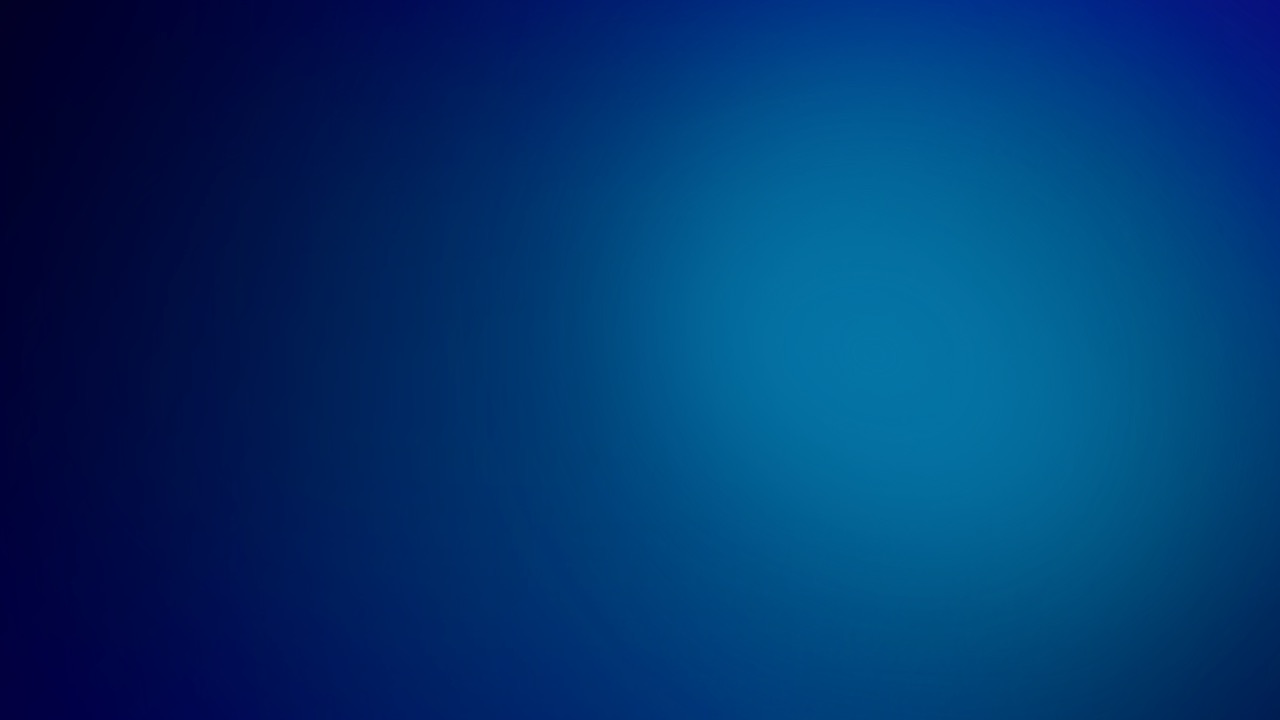 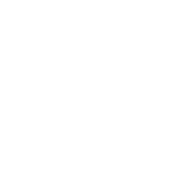 Washoe CountySustainability

Brian Beffort, Sustainability Manager
What is Sustainability?
Allowing current generations to meet their needs without compromising the needs of future generations – 7 generations.
Triple bottom line: Ensuring a balance between economic growth, environmental care, and social well-being. 
Mission Statement: Working together regionally to provide and sustain a safe, secure and healthy community. Quality of life. Continuity and quality of county services and infrastructure.
Financial Sustainability. The wise management of taxpayer dollars.
County Draft Strategic Priorities for FY 2024
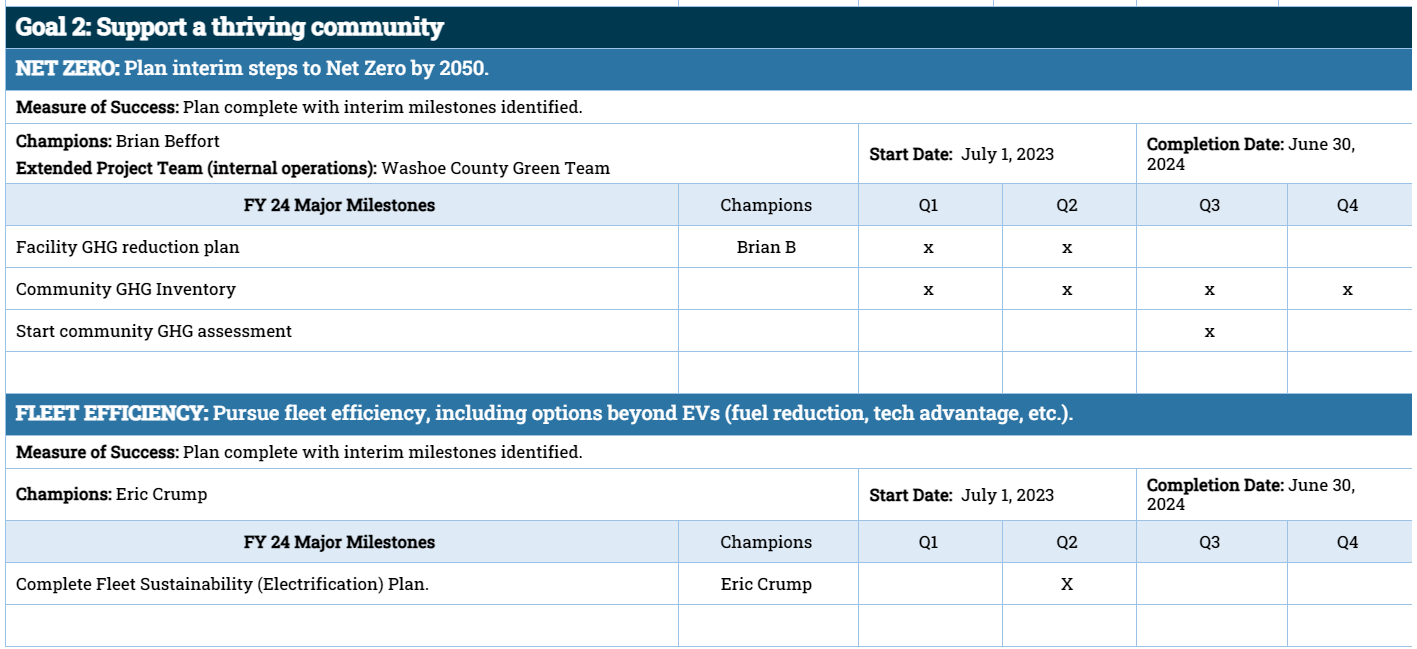 Washoe County Data from NZero
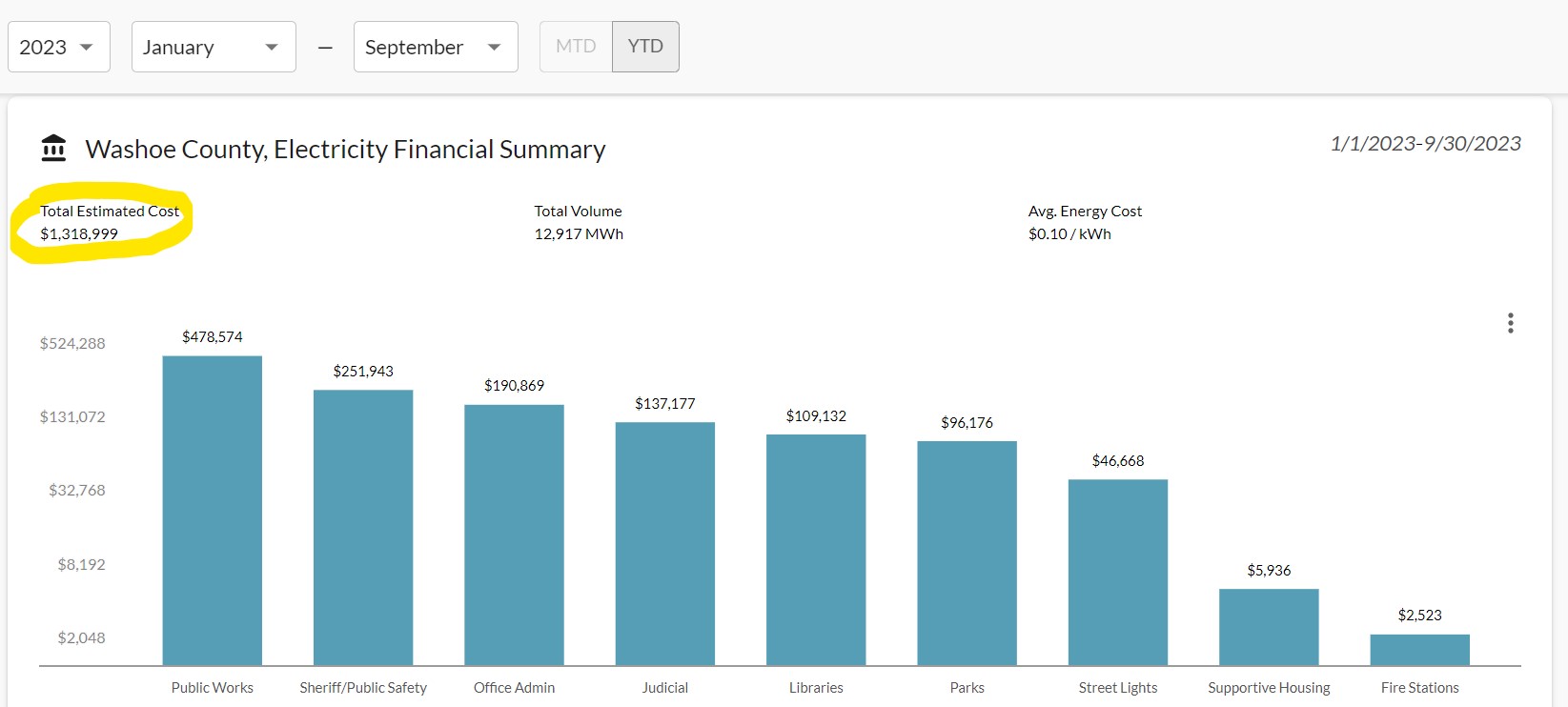 [Speaker Notes: Snapshot of our electricity bills at facilities YTD 2023. If you don’t care about climate, maybe you’ll care about how your tax dollars are spent.]
Washoe County LED lightbulbs data
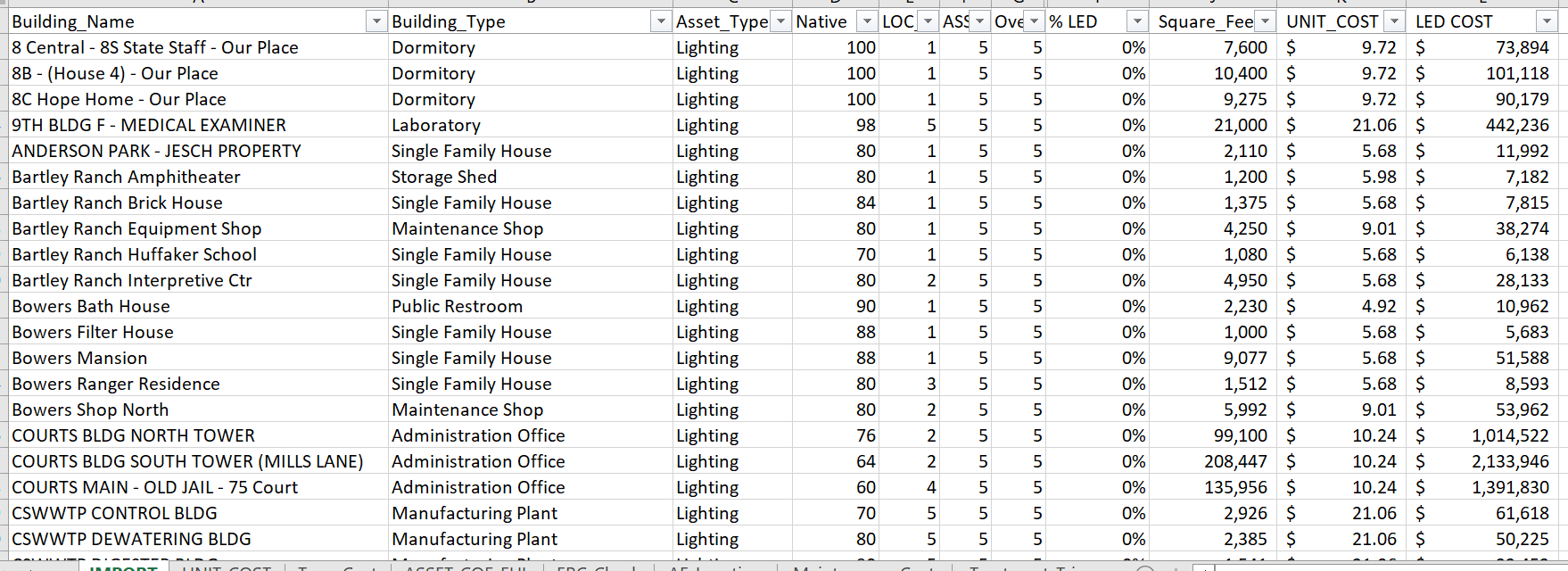 [Speaker Notes: Spreadsheet from facilities, showing a few facilities that need lightbulbs switched to LED. Estimated cost for 100% switch = $20m. Payback = 7 months. Then 90% lower bills and emissions moving forward.]
Washoe County LEDs
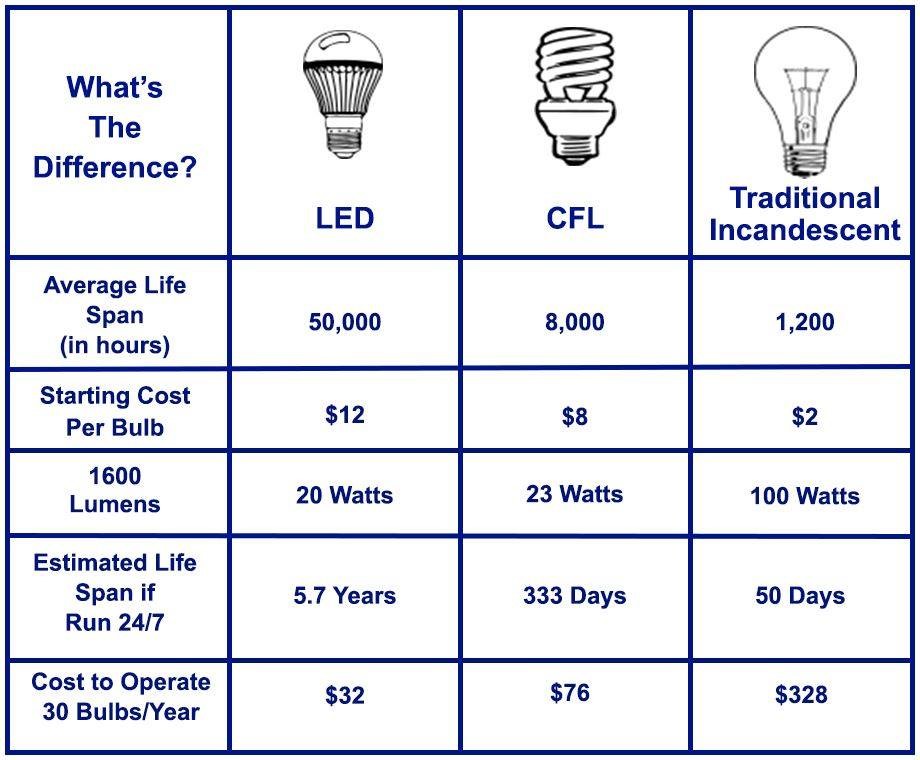 [Speaker Notes: Comparison of lightbulbs. 90% savings.]
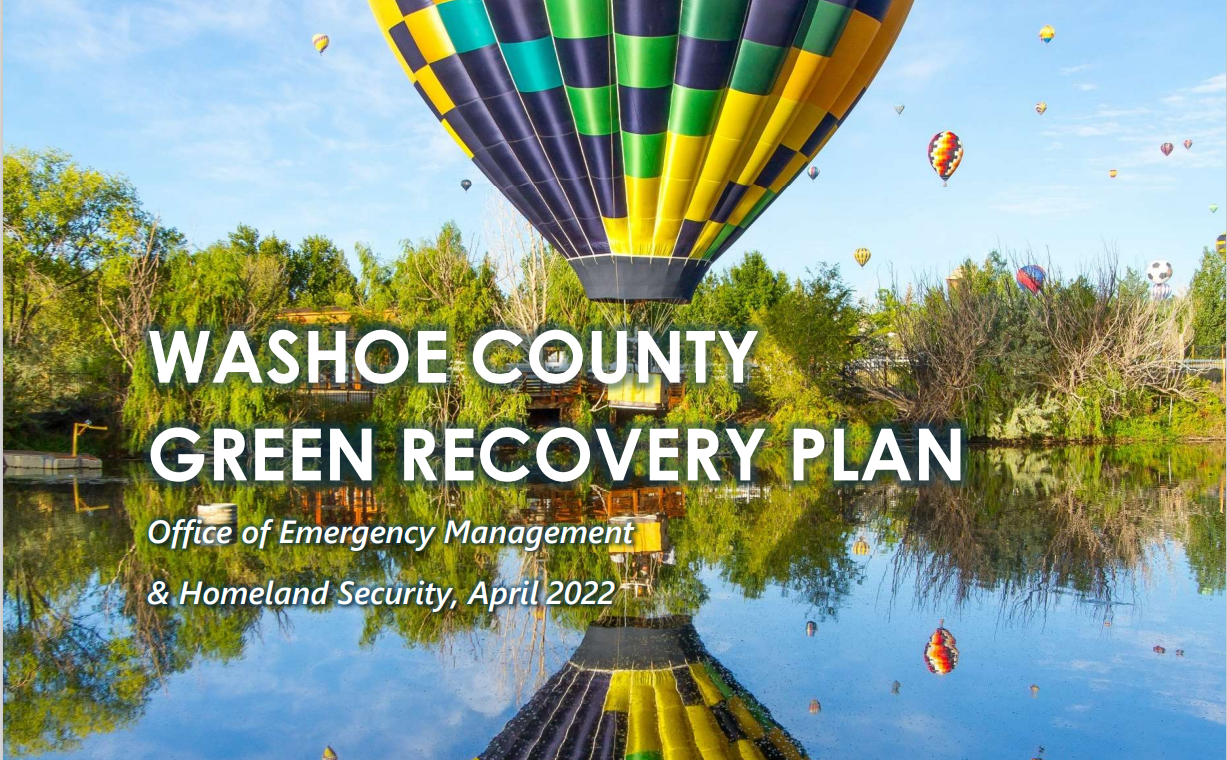 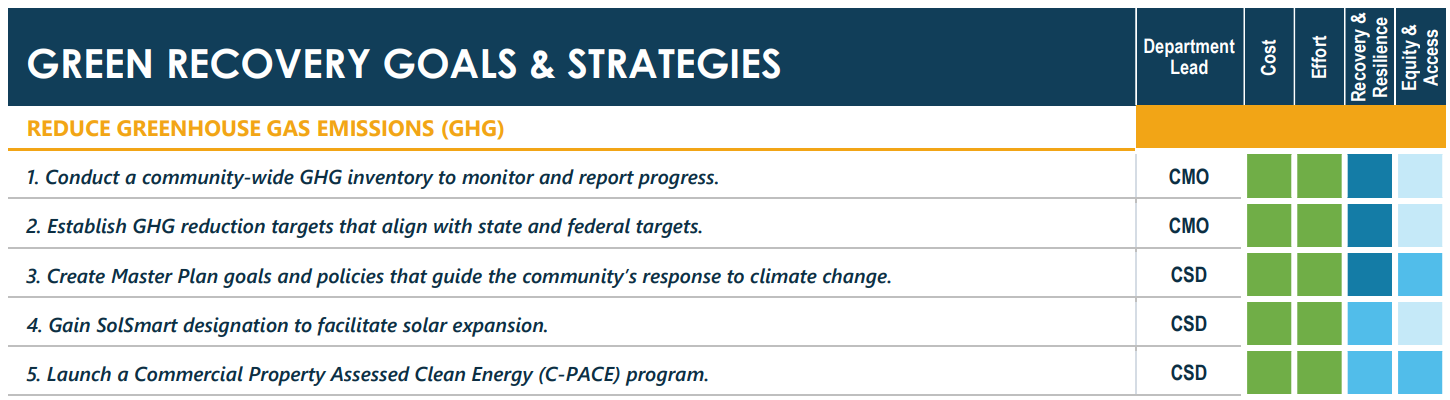 Green Recovery Plan cont.
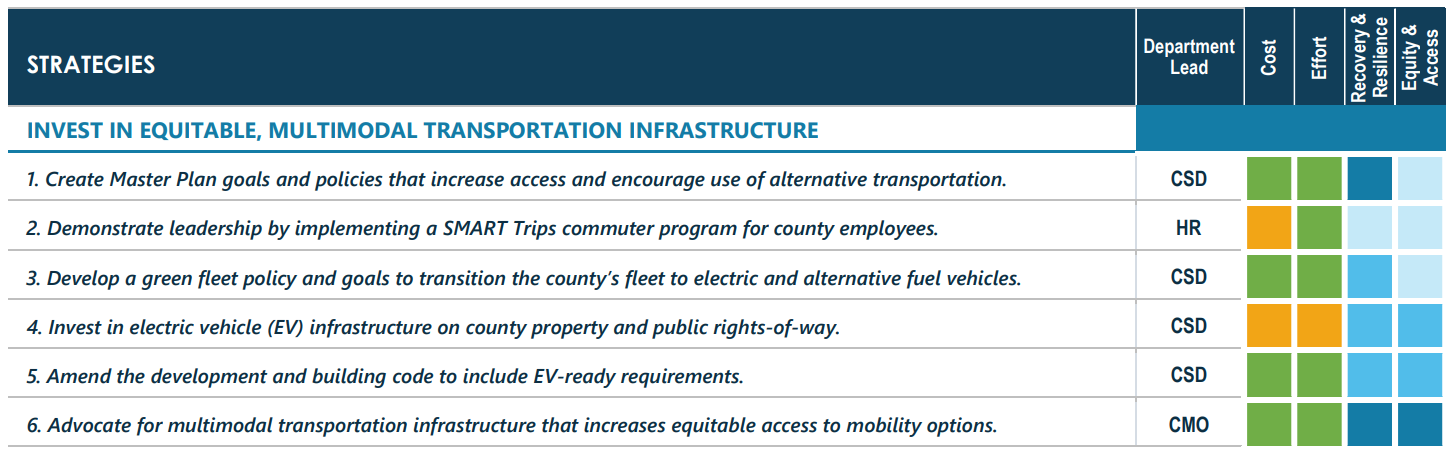 Green Recovery Plan cont.
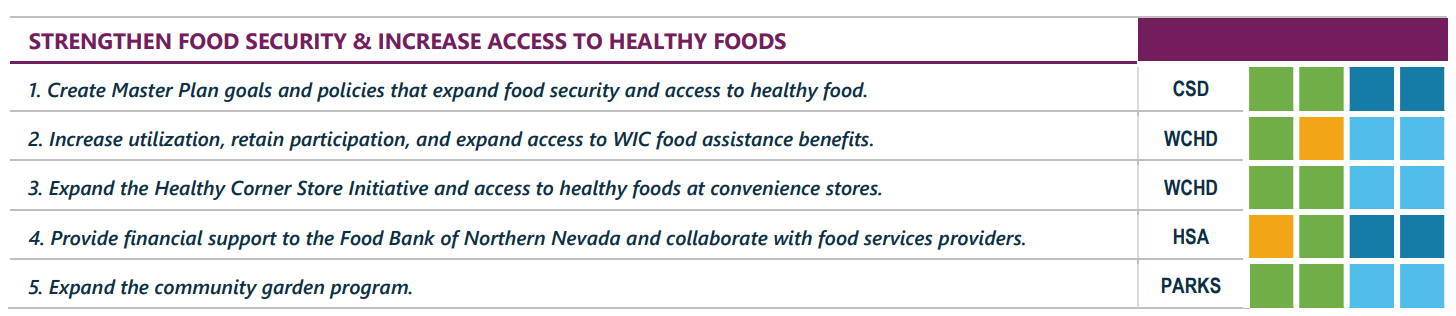 Green Recovery Plan cont.
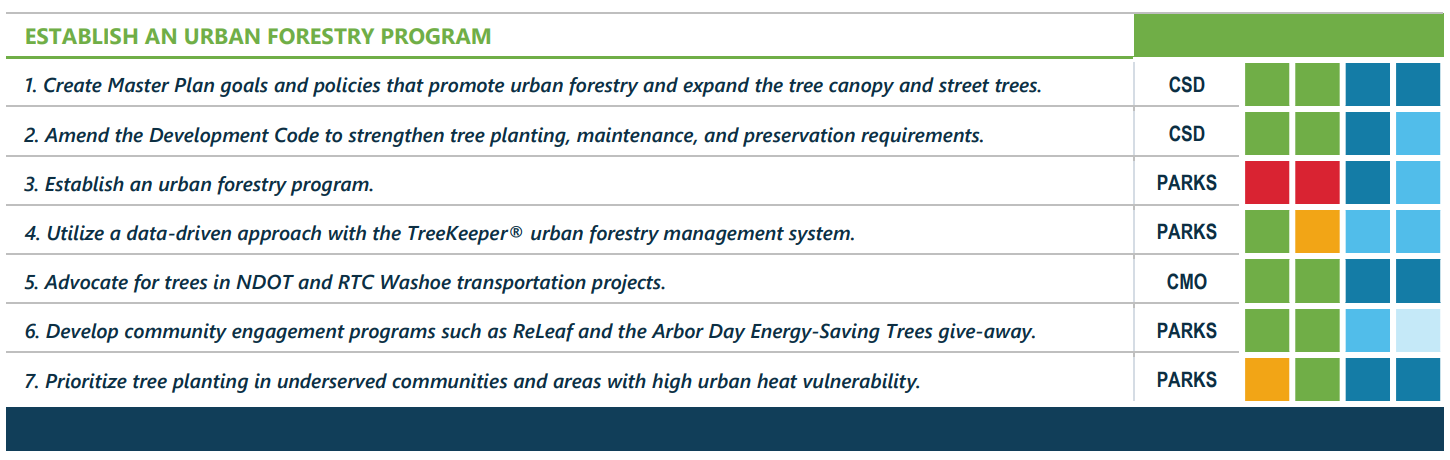 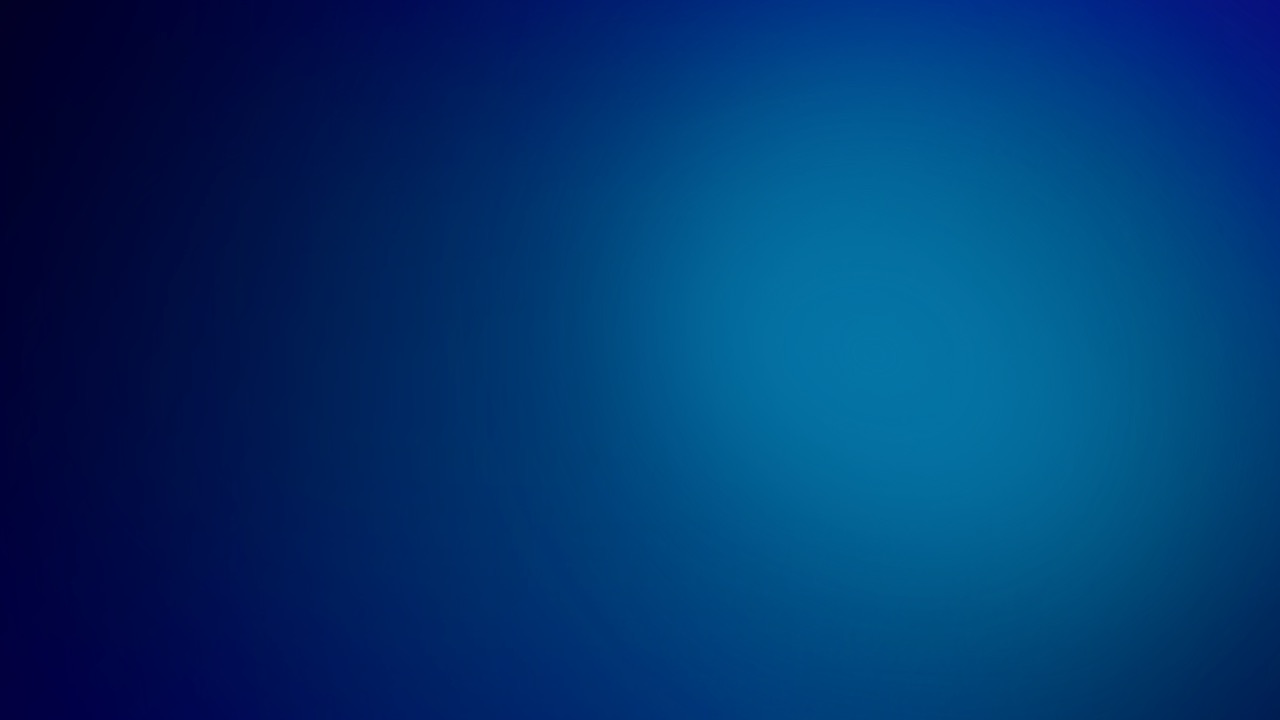 Thank you
Questions?
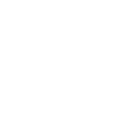